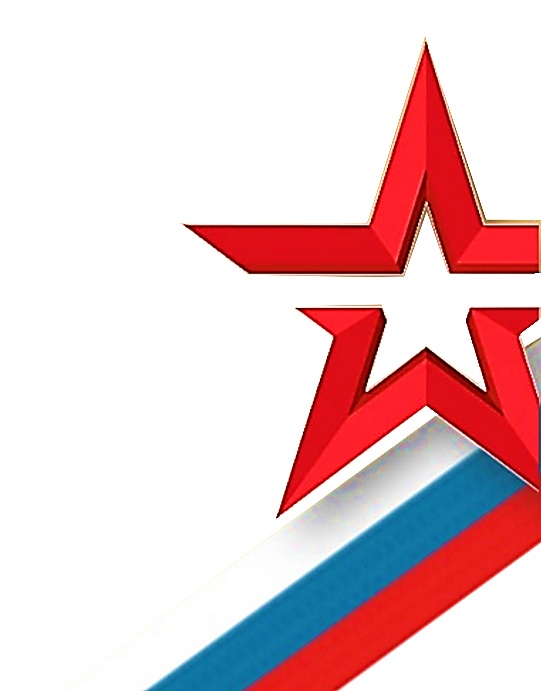 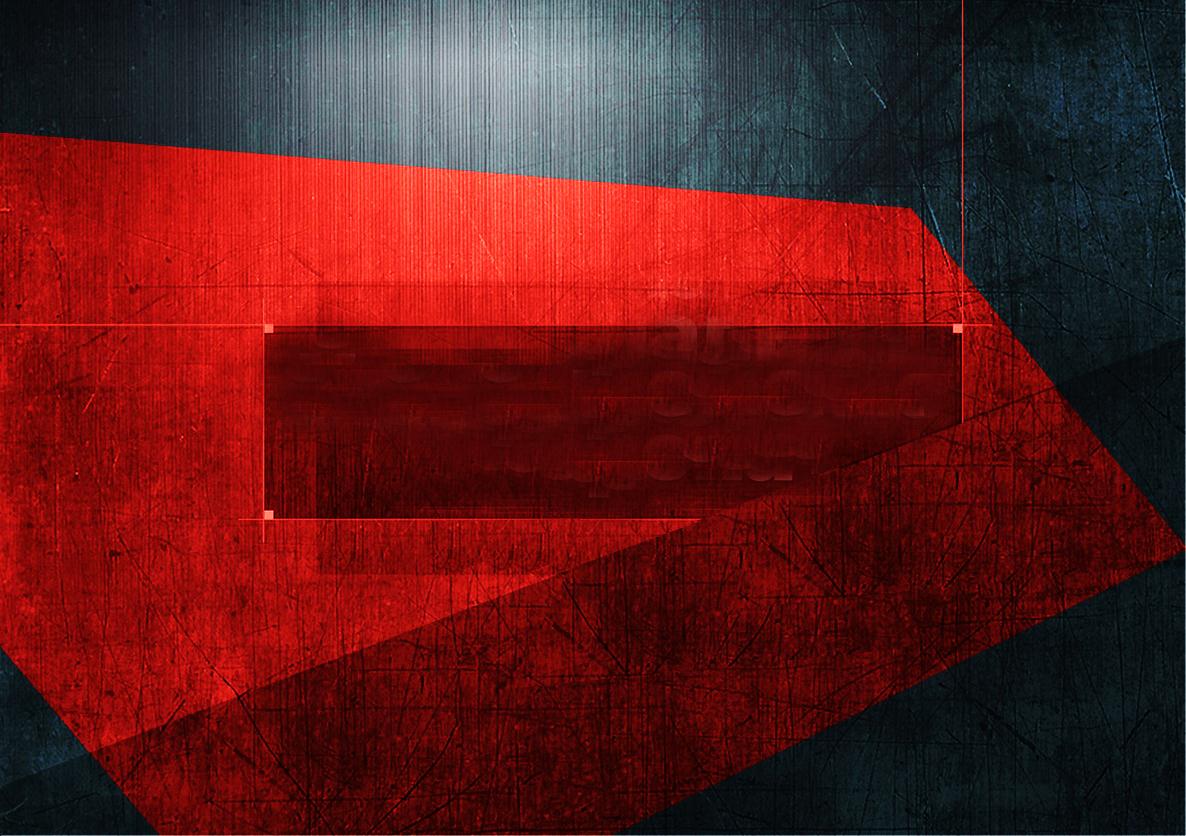 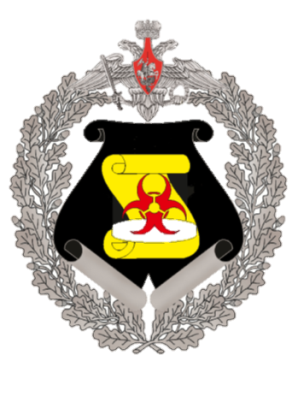 ФЕДЕРАЛЬНОЕ ГОСУДАРСТВЕННОЕ БЮДЖЕТНОЕ УЧРЕЖДЕНИЕ «48 ЦЕНТРАЛЬНЫЙ НАУЧНО-ИССЛЕДОВАТЕЛЬСКИЙ ИНСТИТУТ» МИНИСТЕРСТВА ОБОРОНЫ РОССИЙСКОЙ ФЕДЕРАЦИИ
ДОКЛАД
«Разработка диагностического набора для выявления РНК вируса Эбола методом ОТ-ПЦР-РВ и его апробация»
Начальник ФГБУ «48ЦНИИ» Минобороны России
д-р биол. наук, канд. мед. наук, профессор
член-корреспондент РАН
Борисевич Сергей Владимирович


Сергиев Посад -  2017
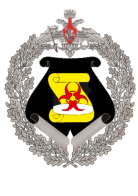 2
Требования к набору реагентов на основе метода ОТ-ПЦР-РВ
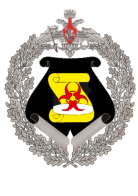 3
6
Схема мультиплексного выявления РНК вирусов Эбола и Марбург
Канал FAM – вирус Эбола Рестон
Канал R6G – вирус Марбург
Канал ROX – патогенные для человека вирусы Эбола
Канал Cy5 – внутренний положительный контроль ОТ-ПЦР-РВ (ВПК)
Канал Cy5.5 – внутренний положительный контроль выделения РНК (ВПК-В-РНК)
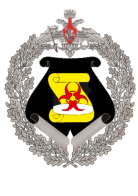 4
6
Выявление РНК вируса Эбола методом мультиплексной ОТ-ПЦР-РВ
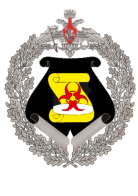 5
Выявление РНК вирусов Эбола и Марбург в одностадийной ОТ-ПЦР-РВ
с использованием различных ревертаз
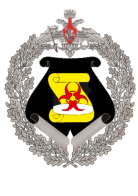 6
Температурно-временной режим амплификации
Продолжительность амплификации по данному температурно-временному режиму составляет не более 100 минут
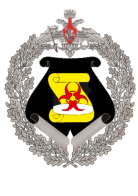 7
Схема получения внешних и внутренних контролей реакций на основе синтетической РНК
Получение и очистка ПЦР-продукта
Моделирование последовательности и приготовление синтетической ДНК
Клонирование в плазмиду с сильным конститутивным промотором
Секвенирование вставки с целью контроля последовательности
Получение синтетической РНК in vitro
Определение относительной концентрации плазмидной ДНК и приготовление рабочих разведений
Лиофилизация готового препарата
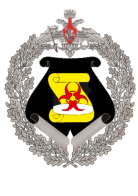 8
6
Состав набора реагентов «ОМ-Скрин-Эбола/Марбург-РВ»
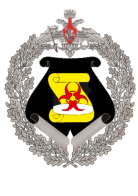 9
6
Результаты исследования чувствительности набора реагентов
 «ОМ-Скрин-Эбола/Марбург-РВ»
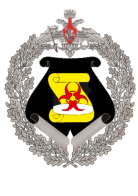 10
6
Результаты исследования специфичности набора реагентов 
«ОМ-Скрин-Эбола/Марбург-РВ» с использованием музейных штаммов
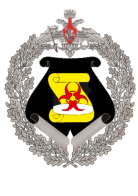 11
6
Апробация набора реагентов «ОМ-Скрин-Эбола/Марбург-РВ»
1. Результаты доклинических испытаний на базе 48 ЦНИИ Минобороны России:
 аналитическая чувствительность − не более 1,0·103 БОЕ∙мл-1 ;
 воспроизводимость  −  не менее 97 %;
 аналитическая специфичность  - специфичен в отношении вирусов Эбола и Марбург.
2. Использование в Гвинее специалистами Роспотребнадзора [Проблемы особо опасных инфекций – 2014. – № 4. – С. 5-8].
3. Клинические испытания в рамках процедуры государственной регистрации проводились на базе ФБУН ГНЦ ВБ «Вектор» с положительным заключением. Набор реагентов также успешно был апробирован специалистами ФГБУН «ГНЦ ВБ «Вектор» (г. Новосибирск) в своей работе в ходе эпидемиологического надзора за лихорадкой Эбола на территории  Гвинейской Республики.
12
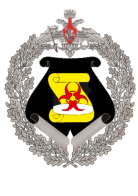 География проб, поступивших из 20 регионов для выявления 
вируса Эбола в 2014-2015 гг.
Всего было проанализировано 96 биопроб от 32 человек
Калининградская обл.
Мурманская обл.
Санкт-Петербург
Архангельская обл.
Москва
Республика Татарстан
Московская обл.
Сергиев Посад
Чувашская Республика
Тамбовская обл.
Орловская обл.
Тюменская обл.
Ростовская обл.
Кировская обл.
Саратовская обл.
Смоленская обл.
Краснодарский край
Воронежская обл.
Пензенская обл.
Челябинская обл.
Астраханская обл.
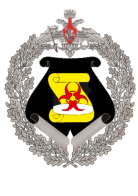 13
Особенности набора реагентов на основе метода ПЦР-РВ
1. Выпускаются в виде готовых лиофилизированных смесей. Для проведения анализа требуется только внесение разбавителя и препарата ДНК/РНК.
2. Хранение при температуре от плюс 2 до плюс 6 °С, возможность транспортирования при комнатной температуре (до плюс 20 °С).
3. Контроль всех этапов анализа с помощью синтетических ДНК/РНК, в том числе контроль выделения ДНК/РНК.
4. Отсутствие необходимости проведения реакции обратной транскрипции для выявления РНК. Анализ идет в формате одностадийной ОТ-ПЦР-РВ.
5. Адаптированы к прибору АНК-32М (48) российского производства, апробированы на приборах ДТ-48 (Россия), CFX-96 (США), RotorGene (США)
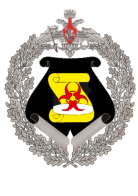 14
6
Государственная регистрация набора реагентов
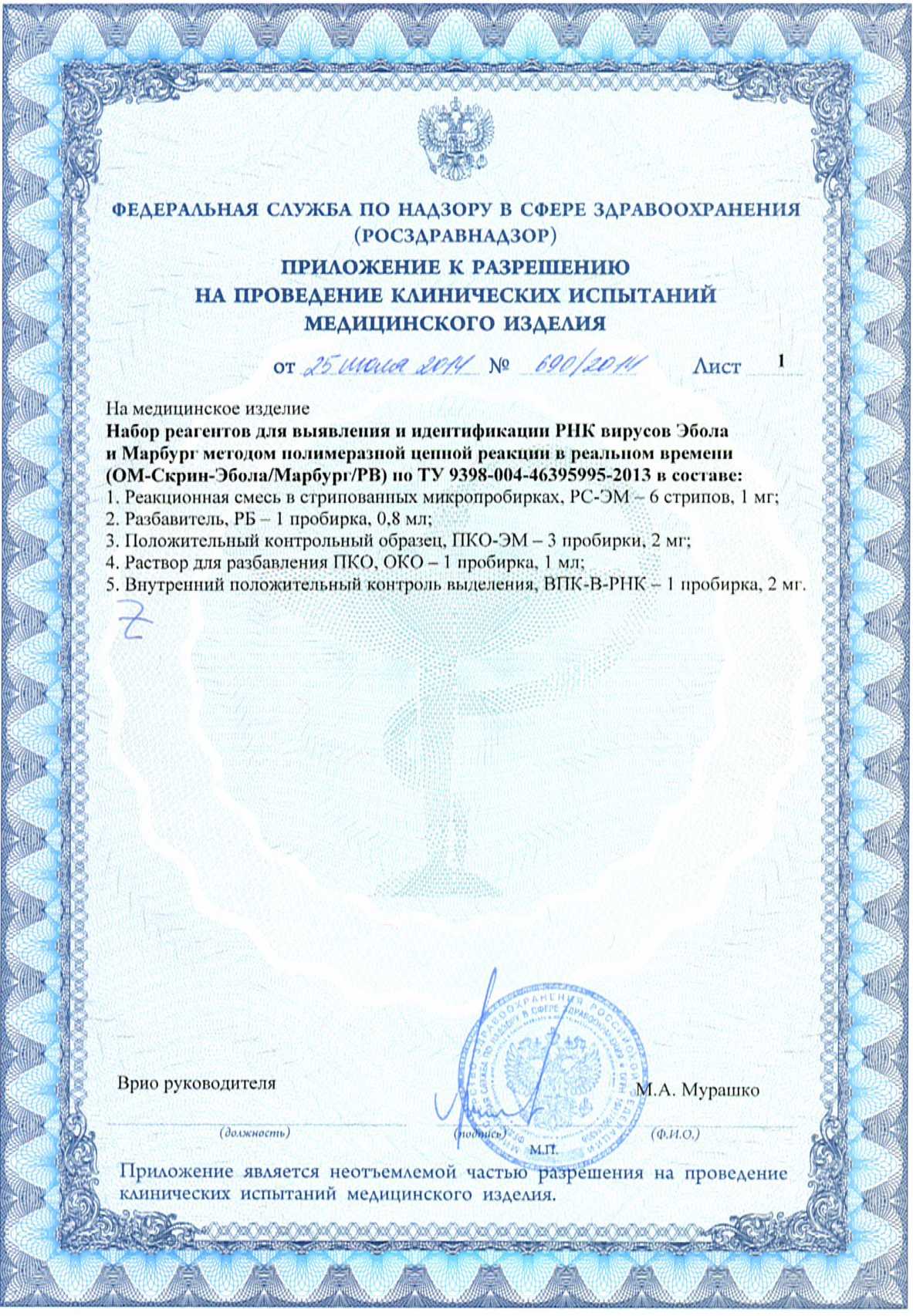 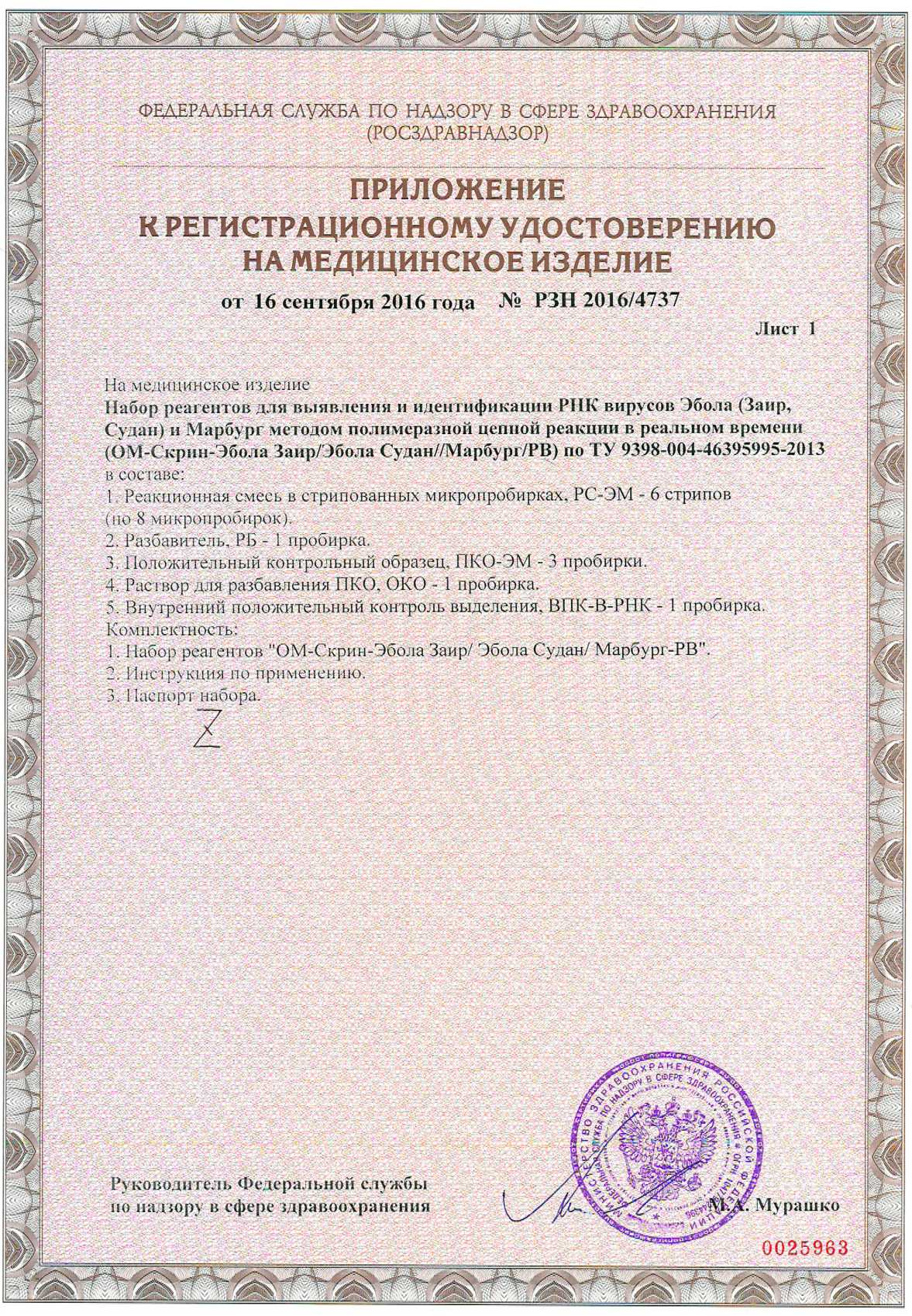 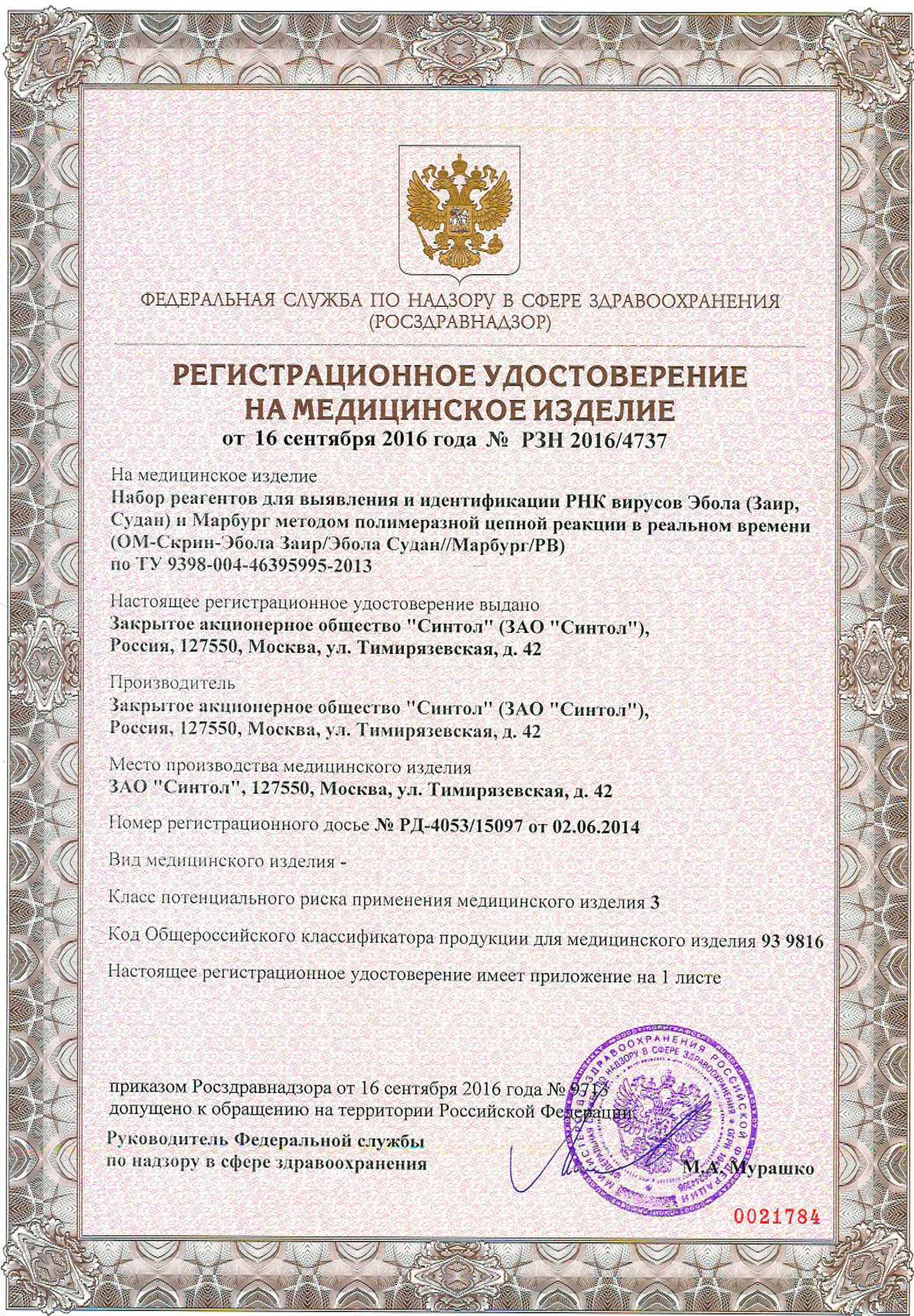 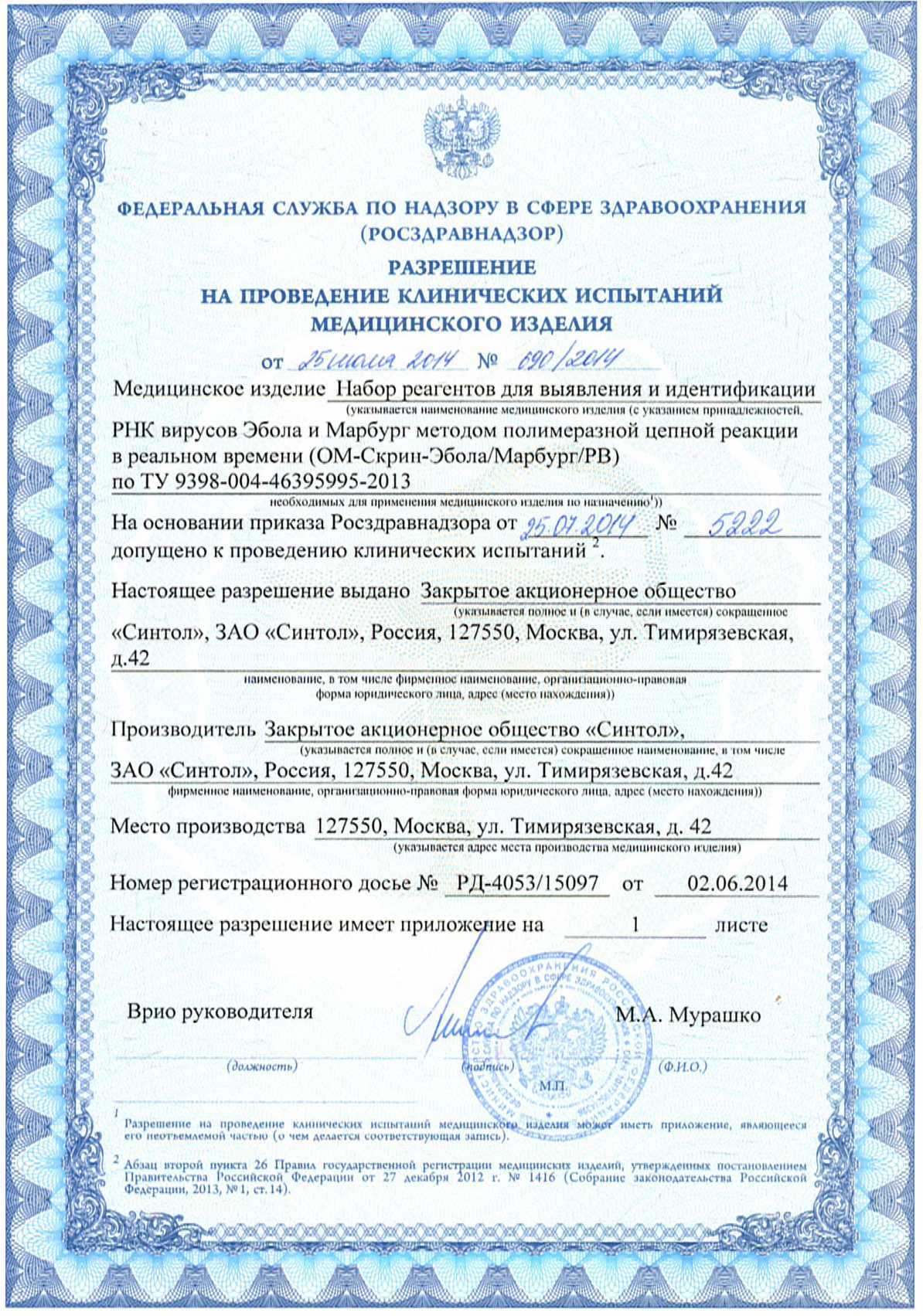 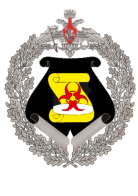 15
6
ВЫВОДЫ
1. Разработан мультиплексный набор реагентов обеспечивающий выявление специфических фрагментов нуклеиновых кислот вирусов Эбола и Марбург, а также обнаружение нуклеиновых кислот высоковирулентных для человека видов вируса Эбола по отдельному каналу детекции. Обоснован состав набора реагентов, обеспечивающий контроль всех этапов анализа, а также сохранение функциональных характеристик в течение 12 месяцев при температуре от 2 до 8 °С, что дает возможность его использования специалистами мобильных диагностических групп в лабораторных и полевых условиях.
2. Разработанный набор реагентов обеспечивает выявление специфических фрагментов нуклеиновых кислот вирусов Эбола и Марбург с чувствительностью не более 1,0∙103 БОЕ∙мл-1 и воспроизводимостью не менее 97 %, за время не более 3-х часов. Клинические испытания показали, что набор реагентов «ОМ-Скрин-Эбола/Марбург-РВ» по своим характеристикам не уступает зарегистрированным в Российской Федерации диагностическим наборам реагентов для выявления нуклеиновых кислот данных особо опасных вирусов.
3. Практическая значимость проведенных исследований заключается в том, что сконструирован, допущен к обращению на территории Российской Федерации как медицинское изделие для диагностики ин витро (приказ Росздравнадзора от 16 сентября 2016 г. № 9713) диагностический набор реагентов на основе метода мультиплексной одностадийной ОТ-ПЦР-РВ для выявления специфических фрагментов нуклеиновых кислот вирусов Эбола и Марбург.
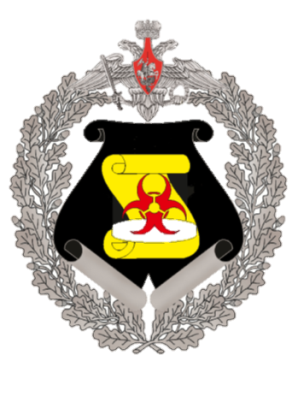 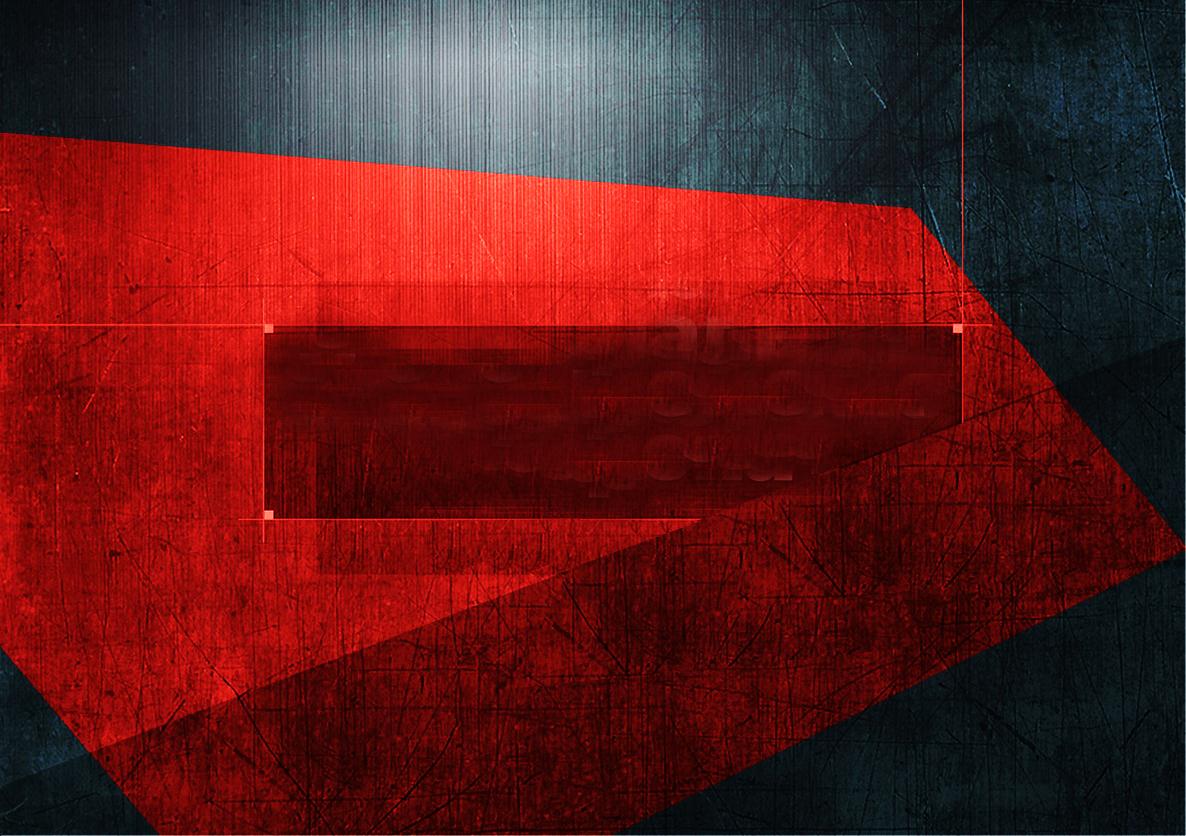 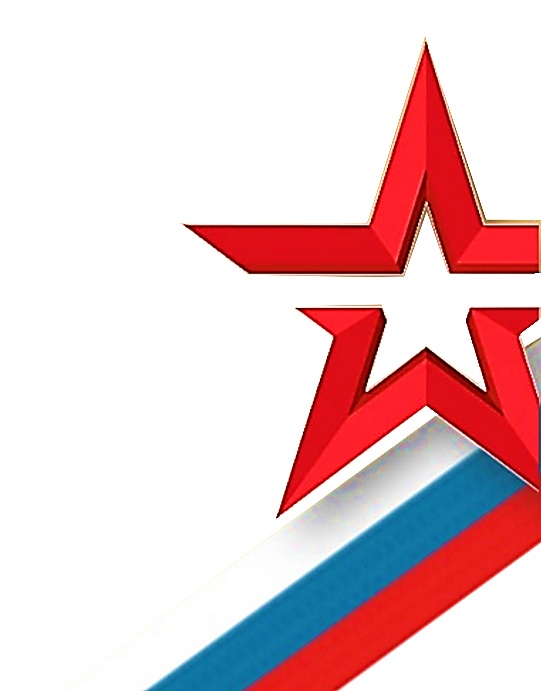 ФЕДЕРАЛЬНОЕ ГОСУДАРСТВЕННОЕ БЮДЖЕТНОЕ УЧРЕЖДЕНИЕ «48 ЦЕНТРАЛЬНЫЙ НАУЧНО-ИССЛЕДОВАТЕЛЬСКИЙ ИНСТИТУТ» МИНИСТЕРСТВА ОБОРОНЫ РОССИЙСКОЙ ФЕДЕРАЦИИ
СПАСИБО ЗА ВНИМАНИЕ!
Сергиев Посад, 2017